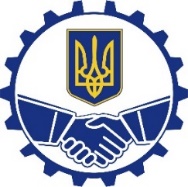 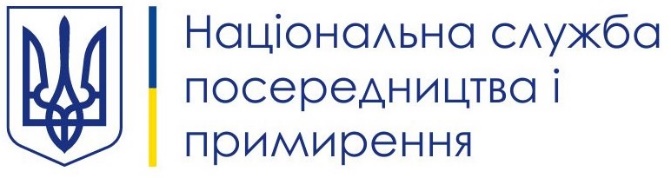 Проєкт закону «Про колективні трудові спори»
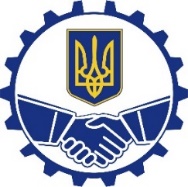 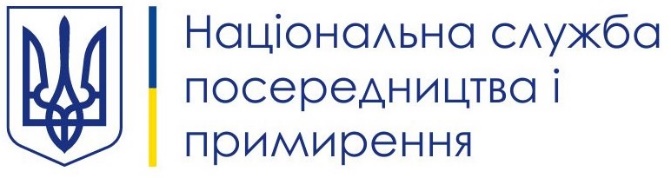 Роль НСПП у контексті соціального діалогу
НСПП - постійно діючий державний орган, створений Президентом України для сприяння врегулюванню колективних трудових спорів (конфліктів).

НСПП сприяє розвитку соціального діалогу, проводить оцінку відповідності критеріям репрезентативності та підтвердження репрезентативності профспілок та об’єднань роботодавців на національному, галузевому та територіальному рівнях.
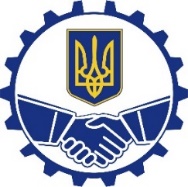 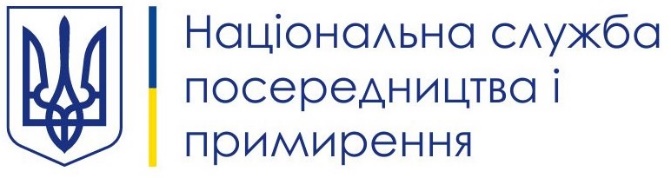 Сприяння вирішенню КТС(К) в умовах воєнного стану
протягом дії воєнного часу НСПП сприяла вирішенню 200 КТС (к), зареєстровано 25 КТС (к), 98 – вирішено за сприяння НСПП, а саме:
з 24 лютого по 31 грудня 2022 року:
	- 24 КТС (к) зареєстровано НСПП
	- 60 КТС (к) вирішено за сприяння НСПП 

з 01 січня по 01 серпня 2023 року:
	- 1КТС (к) зареєстровано НСПП
	- 38 КТС (к) вирішено за сприяння НСПП 

На 01.10.2023 на стадії вирішення перебувають 108 КТС (к)
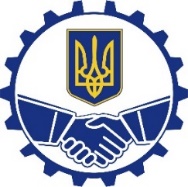 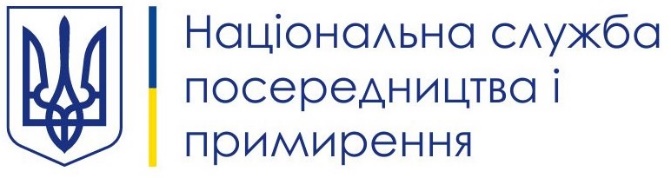 Кількість колективних трудових спорів в Україні за 1999 - 2022
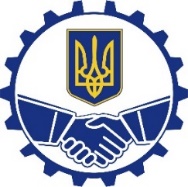 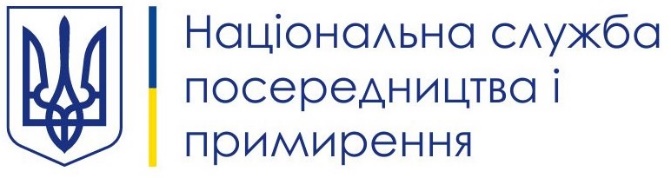 Кількість страйків та акцій соціальних протестів за 2003 – 2022
376 страйків найманих працівників		1472 акції соціального протесту
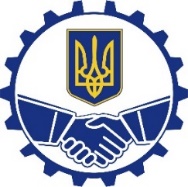 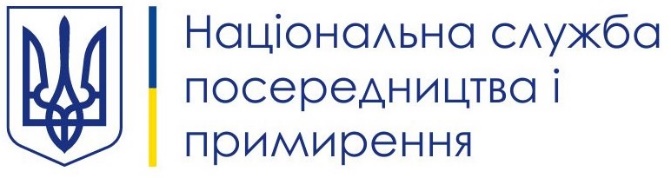 Проблеми та ризики, що прогнозовано можуть вплинути на зростання кількості акцій протесту та страйків:
дефіцит державного бюджету, падіння ВВП, високий рівень інфляції, пов'язані з наслідками воєнних дій в Україні;
неповна зайнятість, низький рівень продуктивної зайнятості, високий рівень неформальної зайнятості;
низька заробітна плата та ставка мінімальної заробітної плати (заробітна плата в Україні залишається у 4-5 разів нижчою за європейський рівень); 
«хронічна» заборгованість із заробітної плати за певними галузями (у 2022 р. заборгованість із виплати заробітної плати становить близько 3072,3 млн. грн (Державна служба статистики України);
вплив міграційного досвіду громадян України на очікування належних умов праці, винагороди за працю, захист трудових прав;
недостатній та незбалансований розвиток системи колективно-договірного регулювання; незначна чи повна відсутність охоплення приватного сектору, а також зайнятих у сегменті цифрової платформної зайнятості колективно-договірним регулюванням, системами соціального захисту та соціального діалогу.
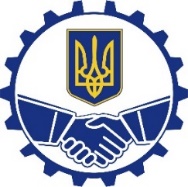 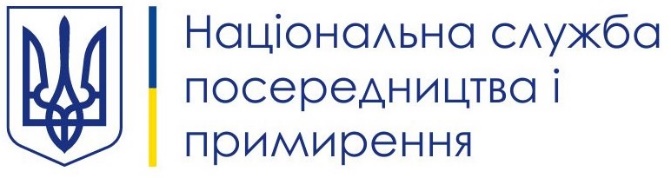 Приклад: проблема заборгованості з виплати заробітної плати працівникам вугільної промисловості – динаміка за 2015-2022 роки
8
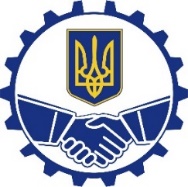 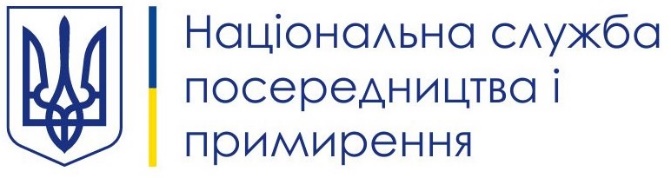 Підстави розробки проєкту закону «Про колективні трудові спори»
п. 48 Національної стратегії у сфері прав людини на 2021-2023 роки;

приведення у відповідність із міжнародними стандартами:
          - Європейською соціальною хартією (ст. 6), що пропонує заохочувати формування і 
             вживання відповідного механізму примирення і добровільного арбітражу для вирішення
             трудових спорів.
            -  Конвенціями МОП № 87, 95, 98, 135, 154, 173 та Рекомендаціями МОП № 92, 94, 129, 130, 143, 
             163, 180;
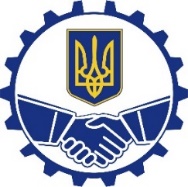 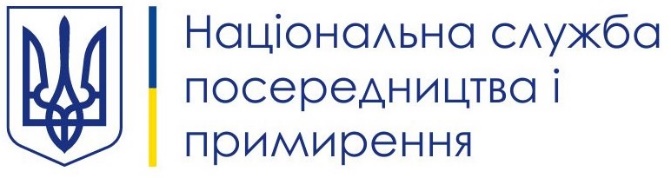 Основні проблеми існуючої системи  вирішення колективних трудових спорів
Забюрократизований порядок реєстрації  КТС(К).

Переговори між сторонами з урегулювання конфлікту не набули обов’язкового характеру.

Недостатнє державне фінансування навчання медіаторів-посередників і трудових арбітрів, проблеми з оплатою послуг з посередництва і трудового арбітражу.

Необхідність посилення відповідальності сторін КТС(К) за ухилення від примирних процедур та невиконання рішень примирних органів.
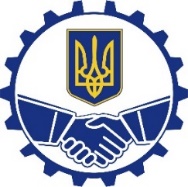 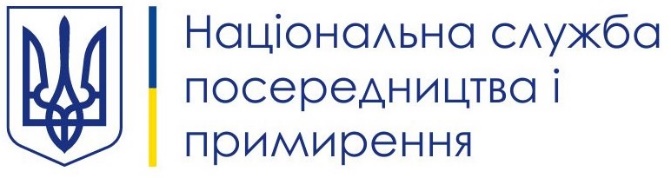 Основні проблеми існуючої системи  вирішення колективних трудових спорів
Необхідність законодавчого визначення/врегулювання понять «позасудовий», «досудовий».

Необхідність законодавчого закріплення понять «спори про право» та «спори про інтереси», що передбачає різні процедури вирішення спорів. Уточнення поняття «спори про право».

Право на судовий захист спорів «про право». 

«Посередництво» не тотожне з «медіацією». Необхідність трансформації «незалежного посередника» в «трудового медіатора».

Необхідність регулювання «права на страйк». Гармонізація прав сторін соціального діалогу, в т.ч. шляхом запровадження локауту.
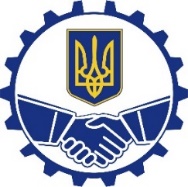 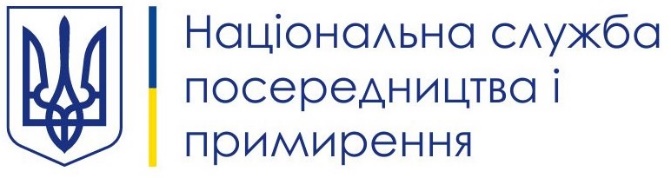 Новації проєкту закону «Про колективні трудові спори»
cпрощення процедури вирішення колективних трудових спорів, її добровільний порядок для сторін;

Введення поняття: «альтернативний порядок вирішення колективних трудових спорів»;

види колективних трудових спорів: «спори про права» та «спори про інтереси», що передбачають різні процедури вирішення спорів;

можливість правового регулювання колективних трудових спорів в колективних угодах, договорах;

заміна «незалежного посередника»  «трудовим медіатором»; розвиток трудової медіації;

обов’язковість рішення трудового арбітражу;

правове регулювання права на страйк;

запровадження інституту «локауту».
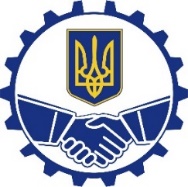 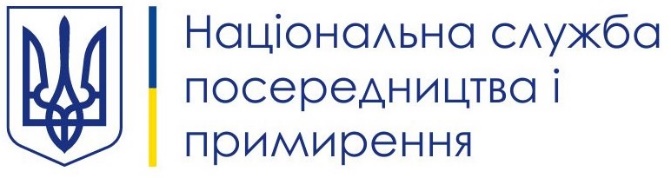 Структура проєкту закону «Про колективні трудові спори»
РОЗДІЛ I. ЗАГАЛЬНІ ПОЛОЖЕННЯ
РОЗДІЛ ІІ. НАЦІОНАЛЬНА СЛУЖБА ПОСЕРЕДНИЦТВА І ПРИМИРЕННЯ
РОЗДІЛ ІІІ. ВИДИ, СПОСОБИ ТА ПОРЯДОК ВИРІШЕННЯ КОЛЕКТИВНИХ ТРУДОВИХ СПОРІВ
РОЗДІЛ ІV.  ТРУДОВИЙ АРБІТРАЖ
РОЗДІЛ V. ГАРАНТІЇ ТРУДОВИМ МЕДІАТОРАМ ТА ТРУДОВИМ АРБІТРАМ, УПОВНОВАЖЕНИМ ПРЕДСТАВНИЦЬКИМ ОРГАНАМ СТОРІН КОЛЕКТИВНОГО ТРУДОВОГО СПОРУ
РОЗДІЛ VІ. СТРАЙКИ ТА ЛОКАУТИ
РОЗДІЛ VІІ.  ВІДПОВІДАЛЬНІСТЬ ЗА ПОРУШЕННЯ ЗАКОНОДАВСТВА ПРО КОЛЕКТИВНІ ТРУДОВІ СПОРИ
РОЗДІЛ VІІІ. ПРИКІНЦЕВІ ПОЛОЖЕННЯ
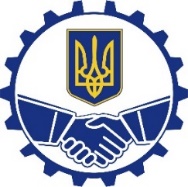 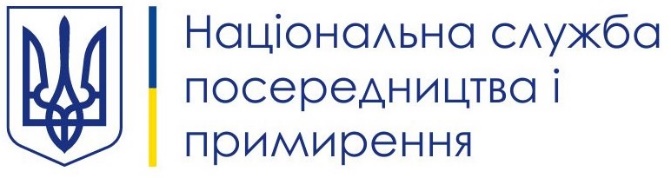 Дякую за увагу!
6